Brief Introduction to Search with IBM’s Watson
Jennifer Chu-Carroll
IBM T.J. Watson Research Center

July 26, 2011
Why Jeopardy!
$200
The juice of this bog fruit is sometimes used to treat urinary tract infections
$400
Star chef Mario Batali lays on the lardo, which comes from the back of this animal’s neck
Broad/Open Domain
Complex Language
$1000
Of the 4 countries in the world that the U.S. does not have diplomatic relations with, the one that’s farthest north
High Precision
Accurate 
Confidence
$800
This title character was the crusty & tough city editor of the Los Angeles Tribune
$600
1948: Johns Hopkins scientists find that this antihistamine alleviates motion sickness
High
Speed
2
[Speaker Notes: In order to know we are making progress on scientific problems like open-domain QA well-defined challenges help demonstrate we can solve concrete & difficult tasks. 

As you might know Jeopardy! Is a long-standing, well-regarded and highly challenging Television quiz show in the US that demands human contestants to quickly understand and answer richly expressed natural language questions over a staggering array of topics.

The Jeopardy! Challenge uniquely provides a palpable, compelling and notable way to drive the technology of Question Answering along key dimensions

If you are familiar with the quiz show it asks an I incredibly broad range of questions over a huge variety of topics.

In a single round there is a grid of 6 Categories and for each category 5 rows with increasing $ values. Once a cell is chosen by 1 of three players, A question, or what is often called a Clue is revealed.

Here you see some example questions.
<read some of the questions>
 
Jeopardy uses complex and often subtle language to describe what is being asked.
 
To win you have to be extraordinarily precise. You must deliver the exact answer – 
no more and no less – it is not good enough for it be somewhere in the top 2, 10 or 20 documents – you must know it exactly and get it in first place – otherwise no credit – in fact you loose points.
 
You must demonstrate Accurate Confidences -- That is -- you must know what you know – if you “buzz –in”  and then get it wrong you lose the $$ value of the question.
 
And you have to do this all very quickly – deeply analyze huge volumes of content, consider many possible answers, compute your confidence and buzz in – all in just seconds.

As we shall see compete with human champions at this game represents a Grand Challenge in Automatic Open-Domain Question Answering.

<STOP>
<NEXT SLIDE>]
What is Watson?
A Jeopardy! playing computer developed by IBM using open-domain question answering technology
Leveraged and developed state of the art techniques over four years in
Natural Language Processing
Information Retrieval
Knowledge Representation and Reasoning
Machine Learning
Televised Jeopardy! match against Ken Jennings and Brad Rutter in February 2011
Excerpt from last show
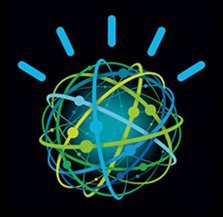 IBM Confidential
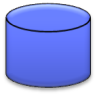 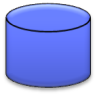 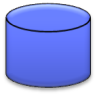 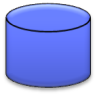 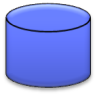 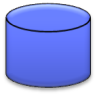 Models
Models
Models
Models
Models
Models
DeepQA: The Technology Behind Watson (Simplified view)
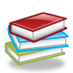 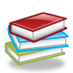 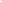 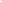 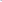 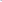 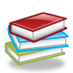 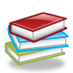 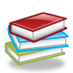 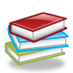 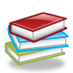 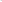 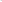 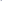 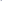 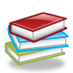 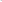 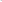 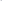 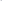 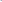 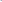 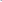 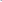 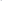 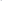 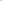 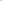 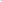 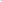 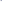 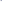 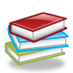 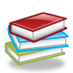 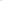 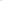 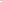 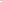 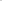 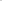 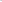 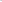 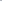 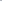 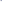 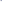 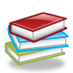 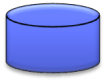 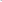 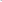 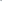 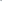 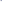 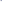 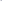 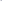 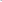 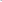 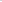 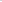 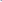 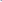 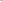 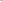 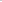 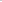 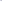 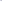 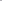 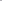 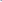 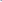 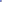 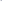 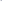 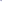 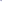 Evidence Sources
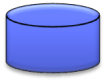 Answer Sources
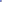 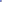 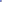 Deep Evidence Scoring
Evidence
Retrieval
Question
Answer Scoring
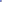 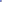 Primary
Search
Candidate
Answer
Generation
Hypothesis and Evidence  Scoring
Synthesis
Question & Topic Analysis
Final Confidence Merging & Ranking
Hypothesis
Generation
Answer & Confidence
[Speaker Notes: <click>
 
Watson – the computer system we developed to play Jeopardy! is based on the DeepQA softate archtiecture.Here is a look at the DeepQA architecture. This is like looking inside the brain of the Watson system from about 30,000 feet high.

Remember, the intended meaning of natural language is ambiguous, tacit and highly contextual. The computer needs to consider many possible meanings, attempting to find the evidence and inference paths that are most confidently supported by the data.

So, the primary computational principle supported by the DeepQA architecture is to assume and pursue multiple interpretations of the question, to generate many plausible answers or hypotheses and to collect and evaluate many different competing evidence paths that might support or refute those hypotheses. 

Each component in the system adds assumptions about what the question might means or what the content means or what the answer might be or why it might be correct.  

DeepQA is implemented as an extensible architecture and was designed at the outset to support interoperability. 

<UIMA Mention>

For this reason it was implemented using UIMA, a framework and OASIS standard for interoperable text and multi-modal analysis contributed by IBM to the open-source community.

Over 100 different algorithms, implemented as UIMA components, were integrated into this architecture to build Watson.

In the first step, Question and Category analysis, parsing algorithms decompose the question into its grammatical components. Other algorithms here will identify and tag specific semantic entities like names, places or dates. In particular the type of thing being asked for, if is indicated at all, will be identified. We call this the LAT or Lexical Answer Type, like this “FISH”, this “CHARACTER” or “COUNTRY”.

In Query Decomposition, different assumptions are made about if and how the question might be decomposed into sub questions. The original and each identified sub part follow parallel paths through the system.

In Hypothesis Generation, DeepQA does a variety of very broad searches for each of several interpretations of the question. Note that Watson, to compete on Jeopardy! is not connected to the internet.

These searches are performed over a combination of unstructured data, natural language documents, and structured data, available data bases and knowledge bases fed to Watson during training.

The goal of this step is to generate possible answers to the question and/or its sub parts. At this point there is very little confidence in these possible answers since little intelligence has been applied to understanding the content that might relate to the question. The focus at this point on generating a broad set of hypotheses, – or for this application what we call them “Candidate Answers”. 

To implement this step for Watson we integrated and advanced multiple open-source text and KB search components.

After candidate generation DeepQA also performs Soft Filtering where it makes parameterized judgments about which and how many candidate answers are most likely worth investing more computation given specific constrains on time and available hardware.  Based on a trained threshold for optimizing the tradeoff between accuracy and speed, Soft Filtering uses different light-weight algorithms to judge which candidates are worth gathering evidence for and which should get less attention and continue through the computation as-is. In contrast, if this were a hard-filter those candidates falling below the threshold would be eliminated from consideration entirely at this point.

In Hypothesis & Evidence Scoring the candidate answers are first scored independently of any additional evidence by deeper analysis algorithms. This may for example include Typing Algorithms. These are algorithms that produce a score indicating how likely it is that a candidate answer is an instance of the Lexical Answer Type determined in the first step – for example Country, Agent, Character, City, Slogan, Book etc. 

Many of these algorithms may fire using different resources and techniques to come up with a score. What is the likelihood that “Washington” for example, refers to a “General” or a “Capital” or a “State” or a “Mountain” or a “Father” or a “Founder”?

For each candidate answer many pieces of  additional Evidence are search for. Each of these pieces of evidence are subjected to more algorithms that deeply analyze the evidentiary passages and score the likelihood that the passage supports or refutes the correctness of the candidate answer. These algorithms may consider variations in grammatical structure, word usage, and meaning.

In the Synthesis step, if the question had been decomposed into sub-parts, one or more synthesis algorithms will fire. They will apply methods for inferring a coherent final answer from the constituent elements derived from the questions sub-parts.

Finally, arriving at the last step, Final Merging and Ranking, are many possible answers, each paired with many pieces of evidence and each of these scored by many algorithms to produce hundreds of feature scores. All giving some evidence for the correctness of each candidate answer. 

Trained models are applied to weigh the relative importance of these feature scores. These models are trained with ML methods to predict, based on past performance, how best to combine all this scores to produce final, single confidence numbers for each candidate answer and to produce the final ranking of all candidates. 

The answer with the strongest confidence would be Watson’s final answer. And Watson would try to buzz-in provided that top answer’s confidence was above a certain threshold. 

----
The DeepQA system defers commitments and carries possibilities through the entire process while searching for increasing broader contextual evidence and more credible inferences to support the most likely candidate answers. 

All the algorithms used to interpret questions, generate candidate answers, score answers, collection evidence and score evidence are loosely coupled but work holistically by virtue of DeepQA’s pervasive machine learning infrastructure.

No one component could realize its impact on end-to-end performance without being integrated and trained with the other components AND they are all evolving simultaneously.   In fact what had 10% impact on some metric one day, might 1 month later, only contribute 2% to overall performance due to evolving component algorithms and interactions. This is why the system as it develops in regularly trained and retrained.

DeepQA is a complex system architecture designed to extensibly deal with the challenges of natural language processing applications and to adapt to new domains of knowledge. 

The Jeopardy! Challenge has greatly inspired its design and implementation for the Watson system.]
Search: Finding Relevant Content
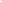 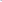 200M pages of text (~60GB)
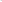 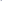 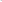 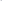 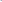 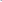 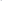 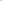 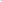 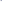 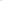 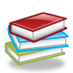 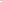 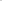 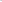 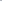 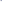 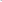 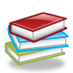 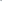 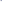 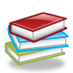 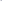 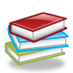 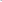 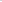 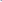 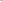 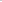 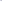 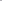 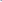 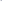 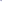 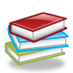 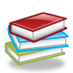 Candlelight
Candlelight vigil
All-night vigil
Annual vigil
…
Candidate Answer Generation
Primary Search
Question & Topic Analysis
Question
This type of vigil happens annually outside Graceland
vigil happens annually Graceland
Annual candlelight vigil. Elvis Presley Boulevard is closed off in front of Graceland mansion…
<10KB of relevant content
IBM Confidential
Text Search in Watson
Identifies <10KB of relevant content in a 60GB local corpus
Executes in less than 1 second
High degree of parallelization with distributed indices
Finds good content for ~90% of Jeopardy! questions
Leverages two open-source search engines for diversity
Indri
Part of the toolkit from the Lemur Project, UMass Amherst and CMU
Implemented in C++, with Java interface through JNI
Available at http://www.lemurproject.org/indri
Lucene
Apache open source project
Implemented in Java
Available at http://lucene.apache.org/java/docs/index.html
IBM Confidential
Very Brief Introduction to Information Retrieval (Search)
Indexer
Ingests collection of documents
Normalizes terms in text (e.g., case normalization)
Original document: Watson is an artificial intelligence computer system capable of answering questions posed in natural language, developed as part of the  DeepQA project at IBM.
Normalized document: watson is an artificial intelligence computer system capable of answering questions posed in natural language developed as part of the deepqa project at ibm
Stores in efficient representation for runtime evaluation
Query Engine
Normalizes terms in user query
Original query: IBM Deepqa
Normalized query: ibm deepqa
Retrieves documents that satisfy user query
Rank documents
IBM Confidential
Search Indexer: Building Inverted Indices
Doc1: I did enact Julius Caesar: I was killed i’ the Capitol; Brutus killed me.
Doc 2: So let it be with Caesar. The noble Brutus hath told you Caesar was ambitious.
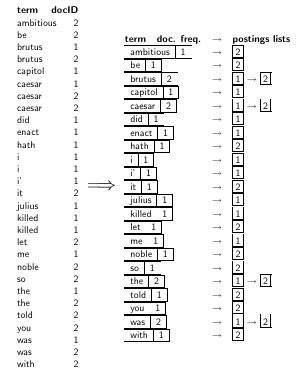 Doc1: i did enact julius caesar i was killed i’ the capitol brutus killed me
Doc 2: so let it be with caesar the noble brutus hath told you caesar was ambitious


Exercise: What are other possible ways to normalize text?
IBM Confidential
Query Engine: Retrieving Results Using Posting Lists
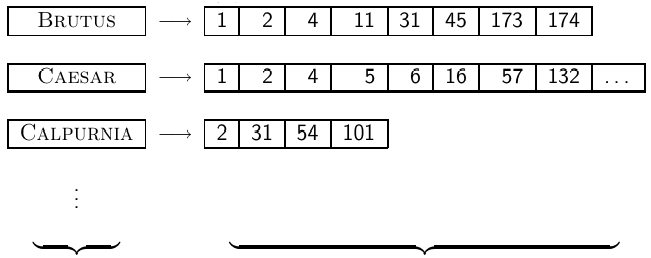 dictionary		      	             postings
Exercise:
Manually create dictionary and posting list
Query: Brutus AND Caesar
Intersect the posting lists for Brutus and Caesar
Return documents 2 and 4
Exercise: 
What happens for Brutus AND Caesar AND NOT Calpurnia?
How are the queries under advanced search tabs implemented?
IBM Confidential
Why Are Web Search Results Different With Different Engines?
Many reasons, but primarily…
Different search engines
Crawl and index a different number of documents
Have different text processing algorithms
Interpret queries differently: AP CS A
Google results
Bing results
Have different ranking algorithms: Watson
Google results
Bing results
Exercise
Try different queries and observe differences in search engine behavior
IBM Confidential
Some Final Thoughts…
Sample questions Watson doesn’t do well on
EU, THE EUROPEAN UNION: As of 2010, Croatia & Macedonia are candidates but this is the only former Yugoslav Republic in the EU
Watson’s answer: Serbia
Correct answer: Slovenia
OLYMPIC ODDITIES: It was the anatomical oddity of U.S. gymnast George Eyser, who won a gold medal on the parallel bars in 1904
Watson’s answer: leg
Correct answer: he only has one leg
FINAL FRONTIERS: It’s a 4-letter term for a summit; the first 3 letters mean a type of simian
Watson’s answer: peak
Correct answer: apex
IBM Confidential
Thank You